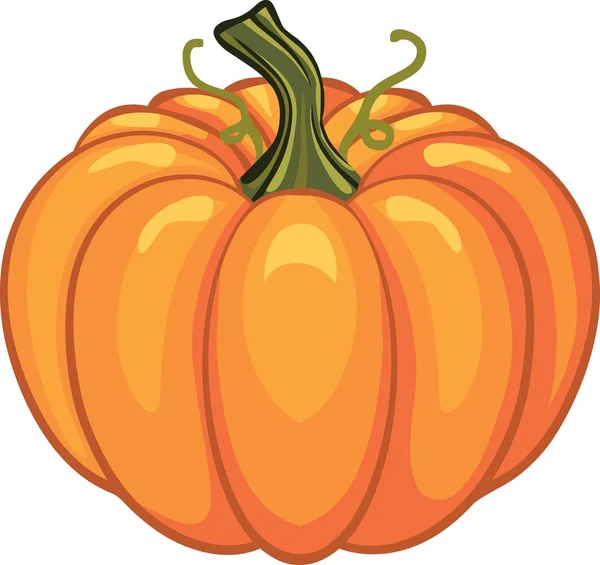 Навчання грамоти
Читання
Післябукварний період
Урок 111
Казка Ено Рауда 
«Мишка, Кіт і гарбуз»
Налаштування на урок
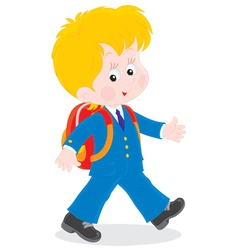 Дзвоник дзвенить, не стихає,
Школярів усіх скликає:
«Гей, до класу поспішайте,
На місця свої сідайте!»
Емоційне налаштування на урок
Коли людина відчуває себе самотньою, то часто забуває, що може просити про допомогу у своєму колі підтримки. Впевнена, що поряд із Тобою є ті, хто може обійняти, пояснити, допомогти, підтримати та розсмішити. Хто це, назви собі їх?
Хто може допомогти зробити те, на що немає сил чи вміння?
_______________
Хто може пояснити незрозуміле?
__________
Хто може Тебе обійняти в складні миті? 
_________
Хто може помовчати поруч?
________
Хто може розсмішити?
_________
Прочитай склади
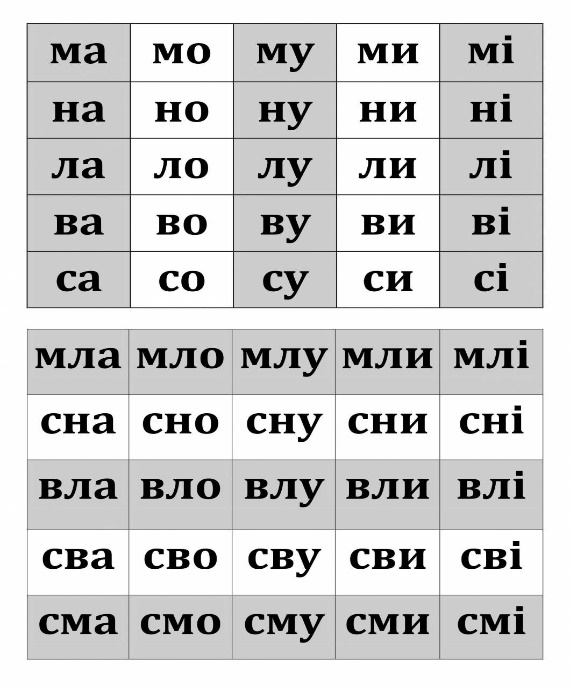 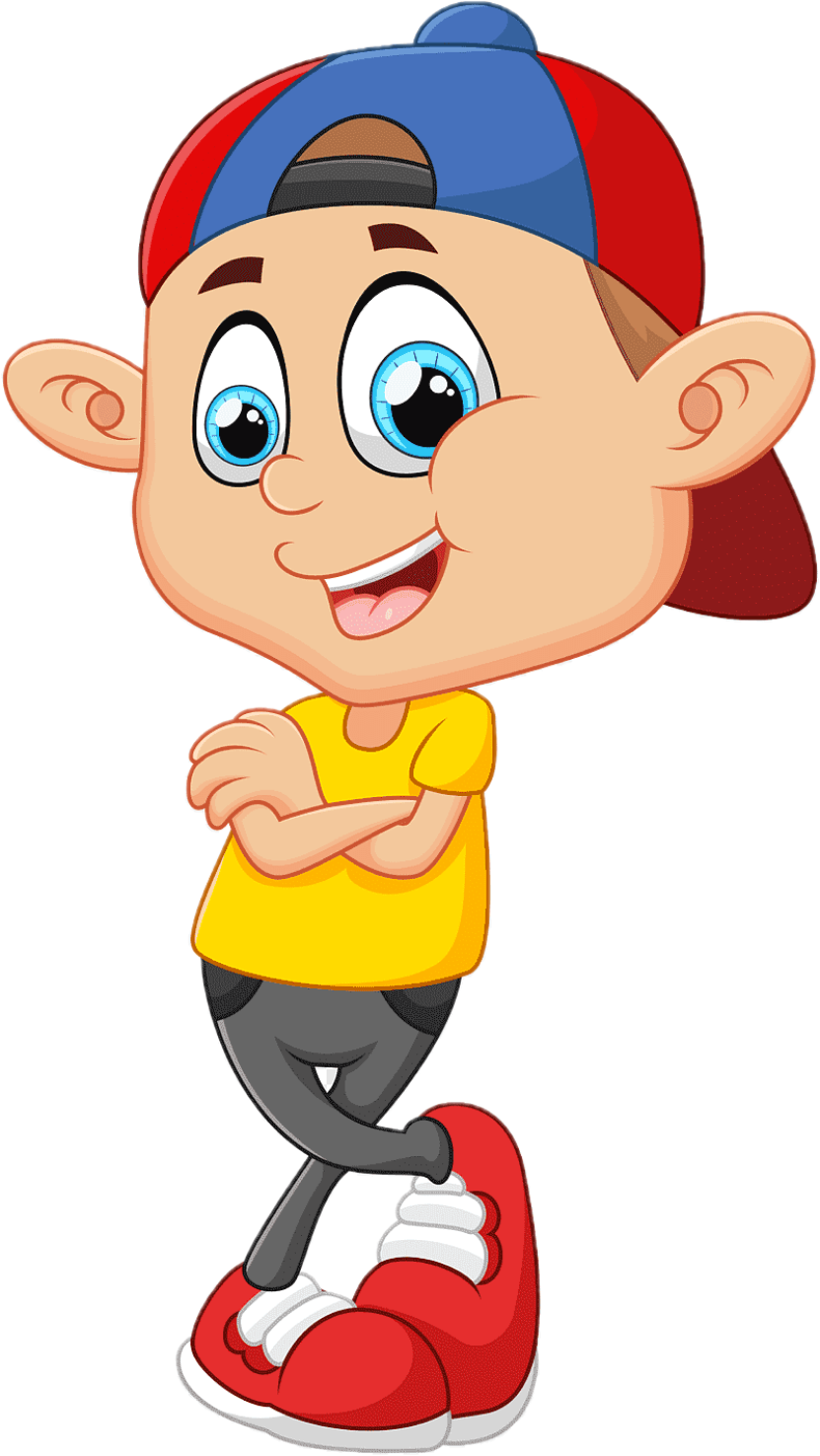 Повідомлення теми уроку
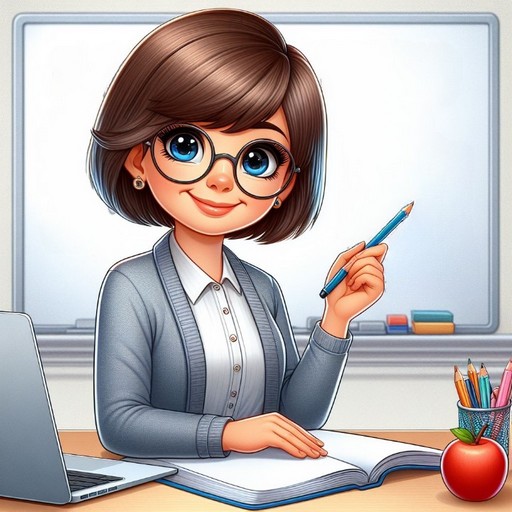 Сьогодні на уроці читання ми попрацюємо з казкою естонського письменника Ено Рауда 
«Мишка, Кіт і гарбуз». 
Дізнаємось, хто розумніший: 
Кіт чи Мишка.
Повправляємося в читанні діалога.
Починаємо з розминки. 
Прочитай вірш Читалочки
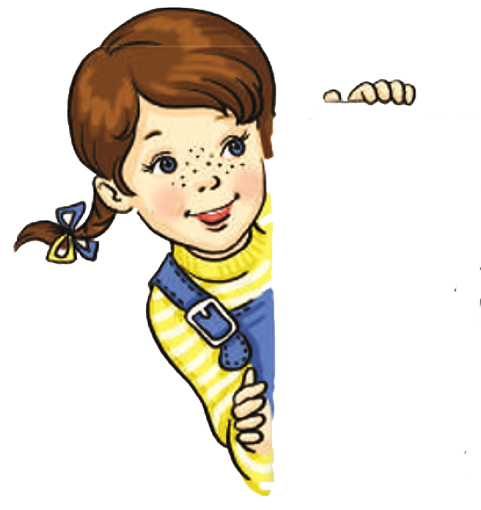 Кіт і Мишенята
Сказала Миша своїм Мишенятам,
щоб слухалися матері як слід.
Щоб із нори не сміли виглядати,
бо поруч ходить страхолюдний Кіт.
А Мишенята й чути не хотіли,
вони Кота за хвостика ловили.
                      Микола Сингаївський
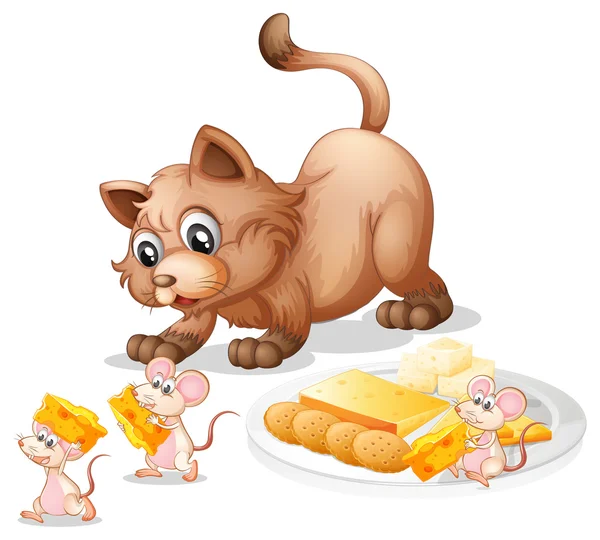 Яку картину ти уявляєш, коли читаєш цей вірш?
Якою уявляєш Мишу-маму?
Якими Мишенят?
Як вони ловили Кота за хвоста?
Як ти розумієш значення слова страхолюдний?
Підручник.
Сторінка
106
Прочитай казку Ено Рауда «Мишка, Кіт і гарбуз»
Якось надвечір упіймав Кіт Мишку.
— Що зі мною буде? — забідкалася Мишка.
— З’їм тебе! — сказав Кіт.
— А що ти сьогодні їв на сніданок?
— Мишу.
— А на обід?
— Теж мишу, — муркнув Кіт і примружив зелені очі. — А на вечерю будеш мені ти.
— Ой, як нерозважливо! — похитала головою Мишка. — Ти безперервно їси однакову їжу. От і заподієш своєму здоров’ю шкоду. Тобі неодмінно треба покуштувати чогось іншого. Ну хоч би й гарбуза. 
Кіт злякався за своє здоров’я і сказав:
             — Гарбуз великий і несмачний. Як його їсти?
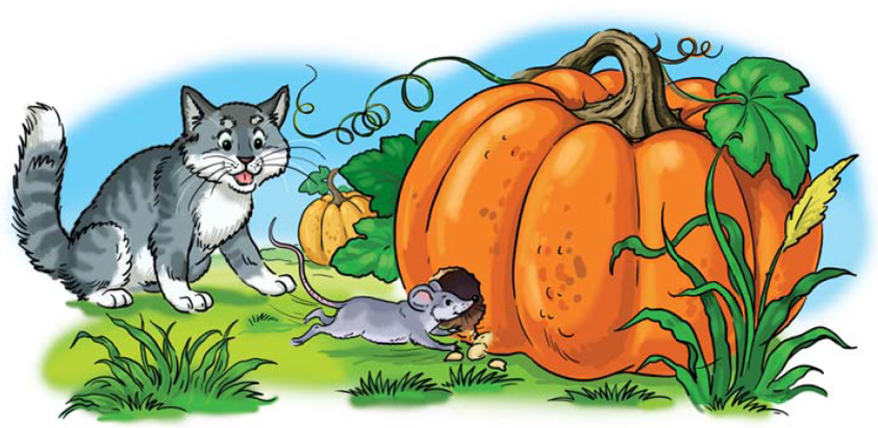 Підручник.
Сторінка
106-107
Прочитай казку. Ено Рауд, естонський письменник
— Віднеси мене до гарбуза, — мовила Мишка. — І я охоче покажу тобі, як це робиться.
Кіт узяв Мишку за шкіру й поніс.
     — Ти тільки не думай, що я відпущу тебе, — мовив він суворо. — Після гарбуза все одно візьмуся за тебе.
     — Будь ласка, — посміхнулась Мишка.
     І вона почала показувати котові, як їдять гарбуз. Її гостренькі зуби запрацювали швидко-швидко. І Кіт незчувся, як Мишка прогризла дірку й шаснула в гарбуз.
     — Ов-ва! — здивувався Кіт. — Гарбуз проковтнув 
Мишку! Добре, що я не став його їсти. А то він би 
         ковтнув і мене.
         І Кіт боязко відійшов геть.
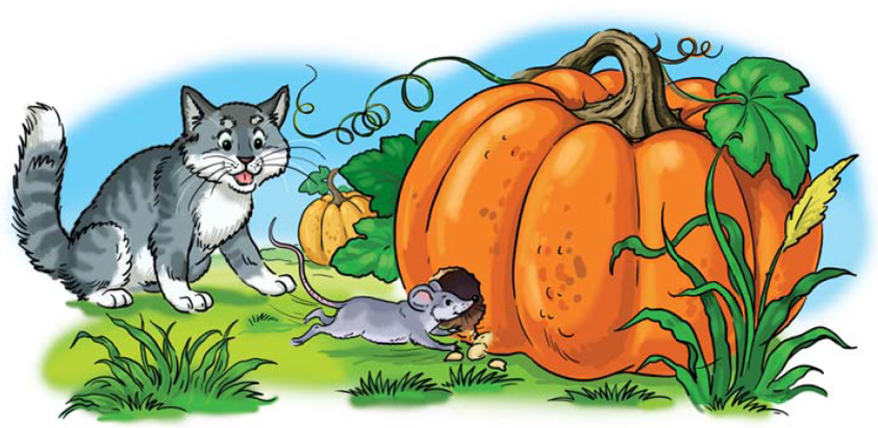 Підручник.
Сторінка
106-107
Запитання до уважного читача
Чи знаєш, що означають слова кмітливий і нерозважливо?
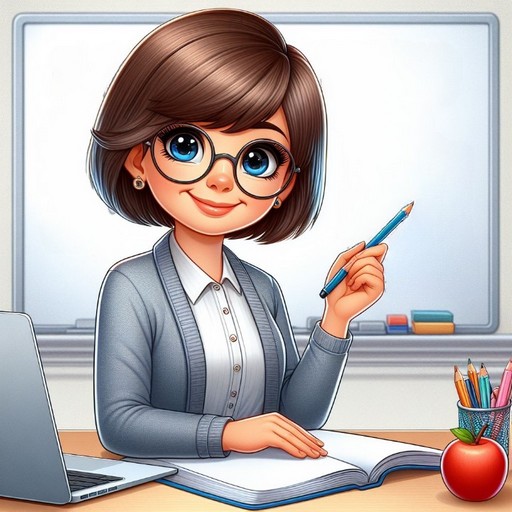 Кмітливий — здатний добре й швидко міркувати.
Нерозважливо — нерозумно.
Чому автор назвав казку саме так?
Який інший заголовок ти можеш запропонувати?
Поміркуй, чи можна Кота вважати розумним? Поясни, чому.
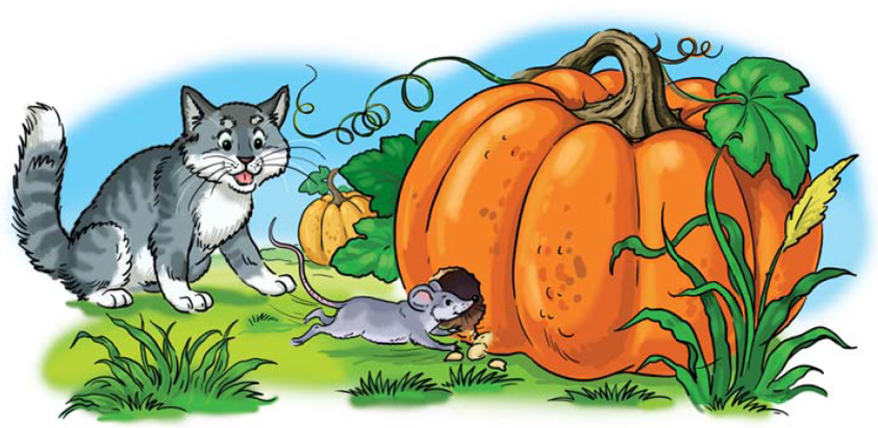 Підручник.
Сторінка
105
Театралізація казки
— Що зі мною буде?
— З’їм тебе! 
— А що ти сьогодні їв на сніданок?
— Мишу.
— А на обід?
— Теж мишу, а на вечерю будеш мені ти.
— Ой, як нерозважливо! Ти безперервно їси однакову їжу. От і заподієш своєму здоров’ю шкоду. Тобі неодмінно треба покуштувати чогось іншого. Ну хоч би й гарбуза.
— Гарбуз великий і несмачний. Як його їсти?
— Віднеси мене до гарбуза і я охоче покажу тобі, як це робиться. 
— Ти тільки не думай, що я відпущу тебе. Після гарбуза все одно візьмуся за тебе.
— Будь ласка.
— Ов-ва! Гарбуз проковтнув Мишку! Добре, що я не став його їсти. А то він би ковтнув і мене.
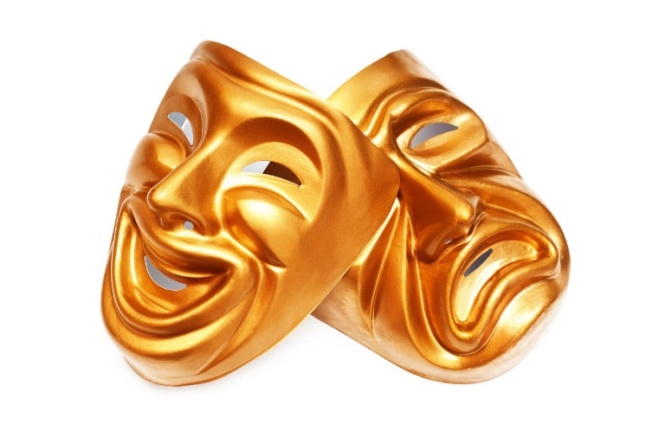 Робота в зошиті
Прочитай зразок слів. Що позначають ці слова?
Чим вони різняться? На яке питання відповідають? Добери слова за зразком. Надрукуй їх.
Зразок: Кіт – коти
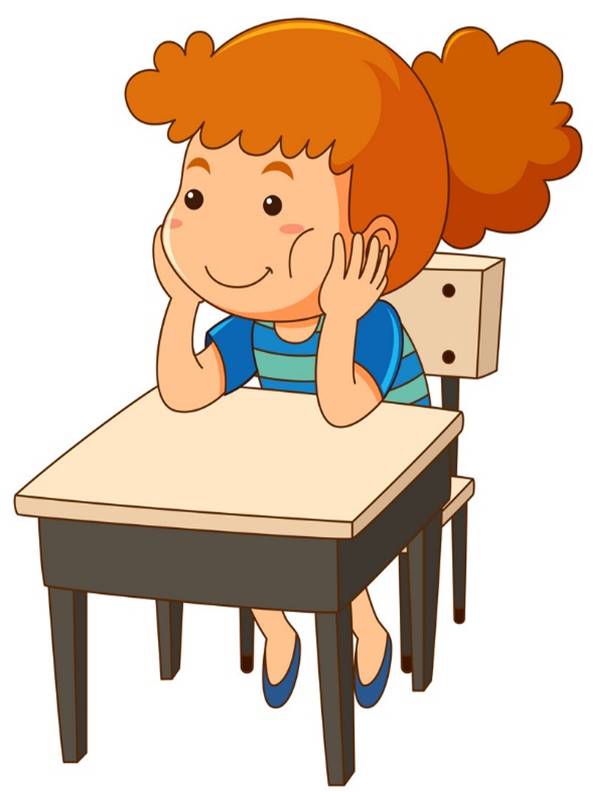 миша –
миші
пси
пес –
кроти
кріт –
заєць –
зайці.
Вправа «Мікрофон»
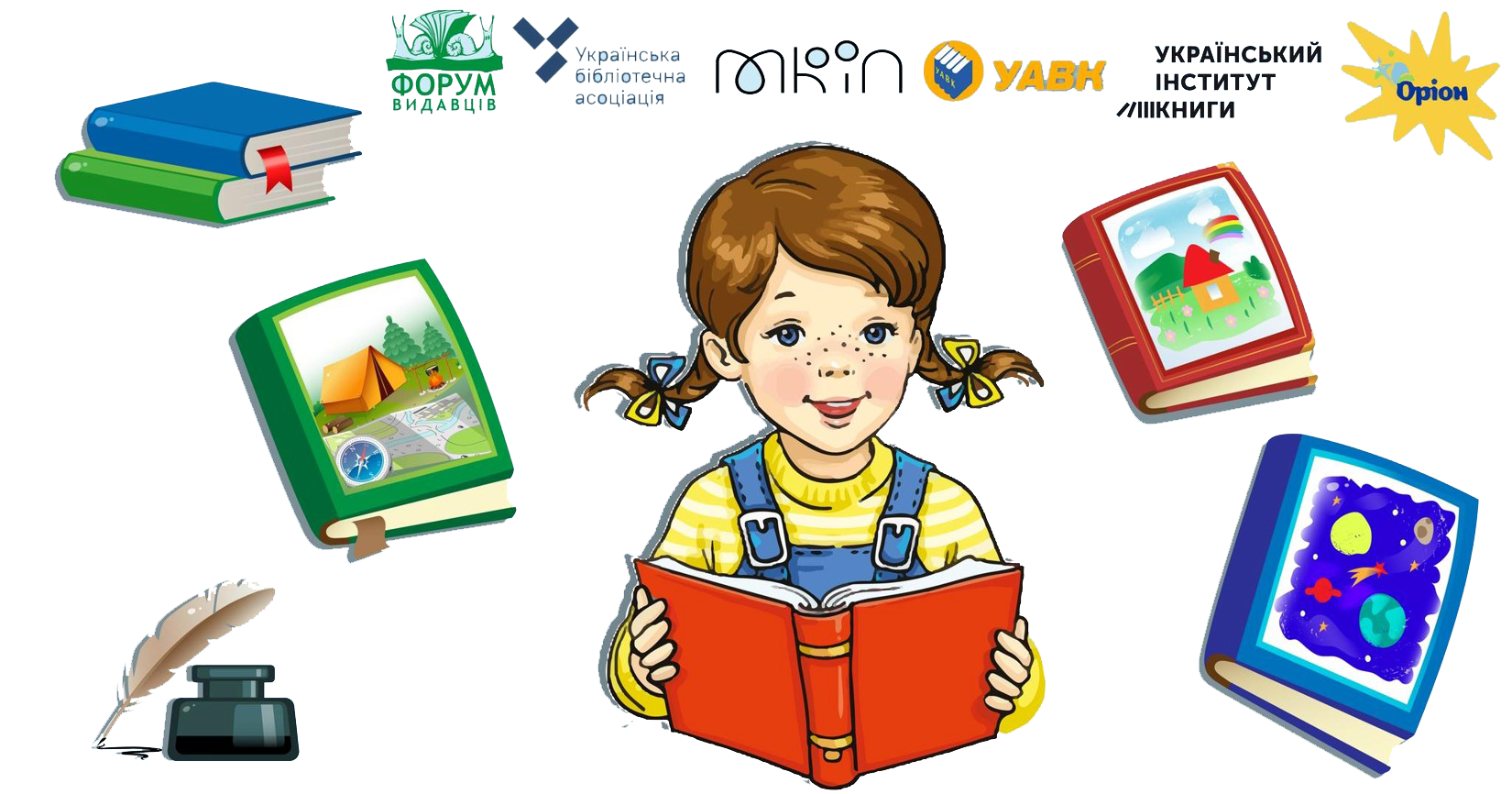 Що читали на уроці?
Про кого йшлося у вірші Читалочки?
Про кого розповідається в казці «Мишка, Кіт і гарбуз»?
Чого навчає ця казка? 
Хто у казці був кмітливим, чому?
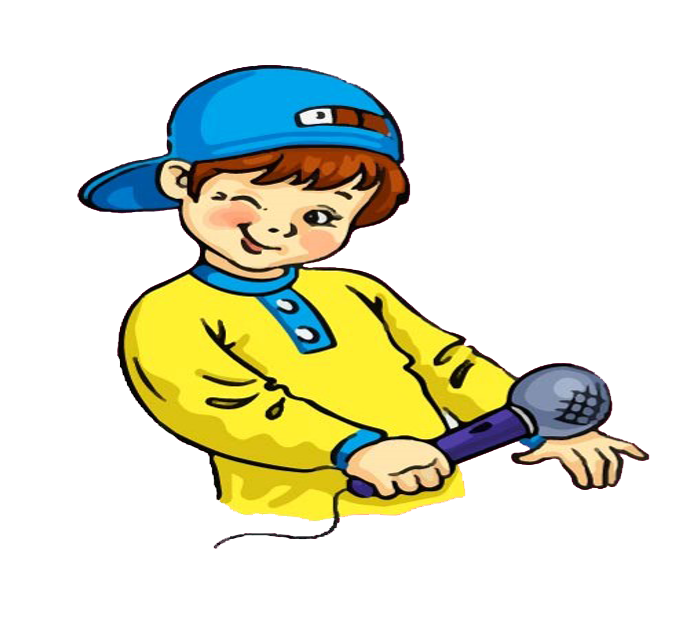 Рефлексія. Вправа «Урок був»
Опиши, яким був цей урок для тебе.
Online завдання
Відскануй QR-код або натисни жовтий круг!
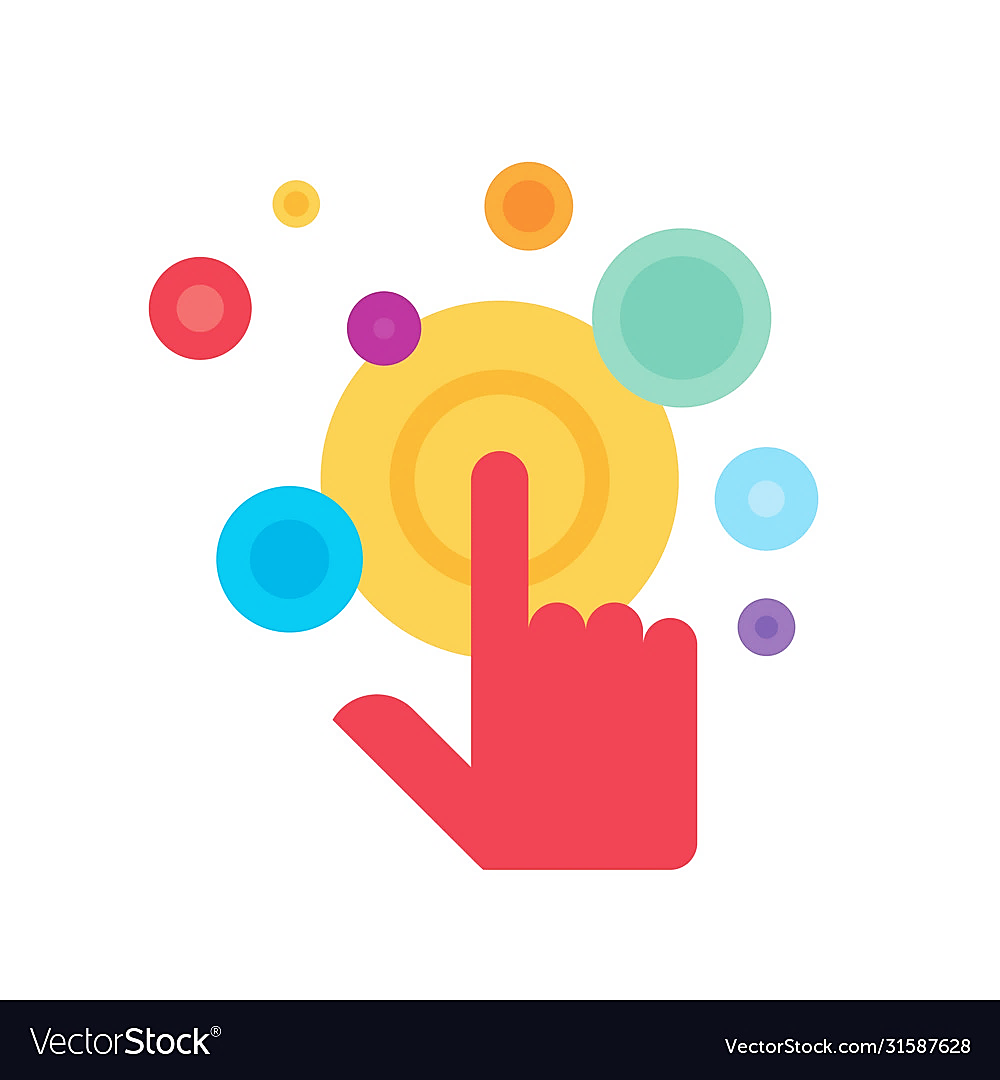 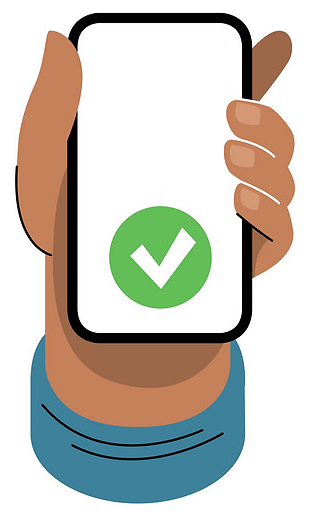 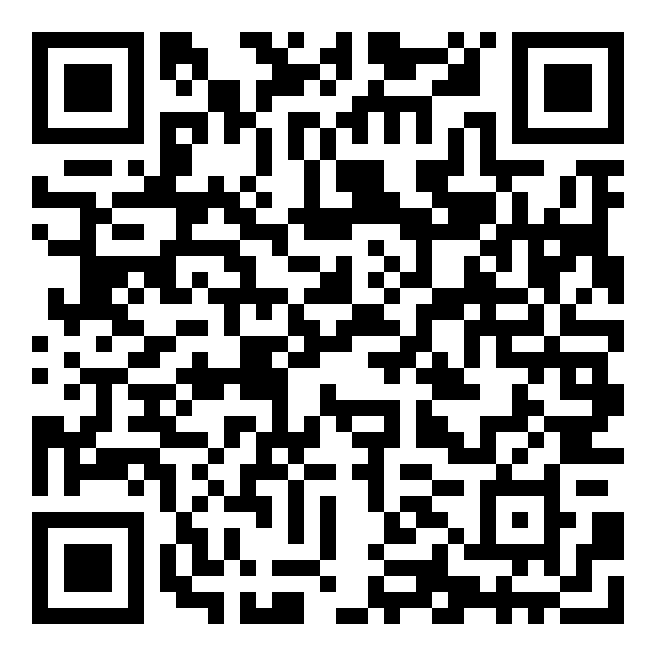 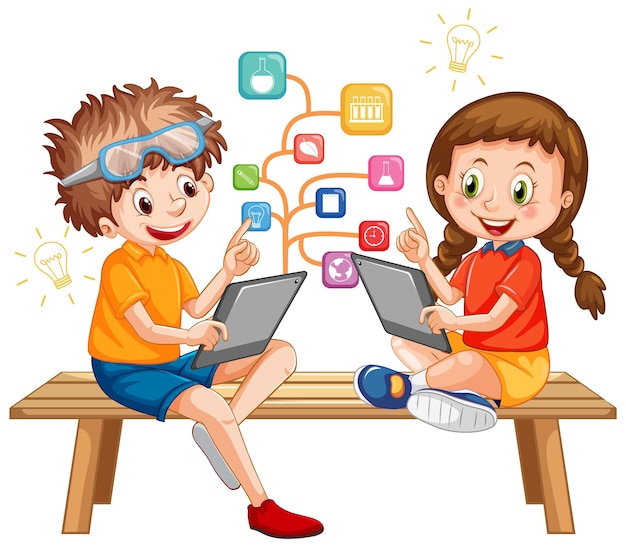